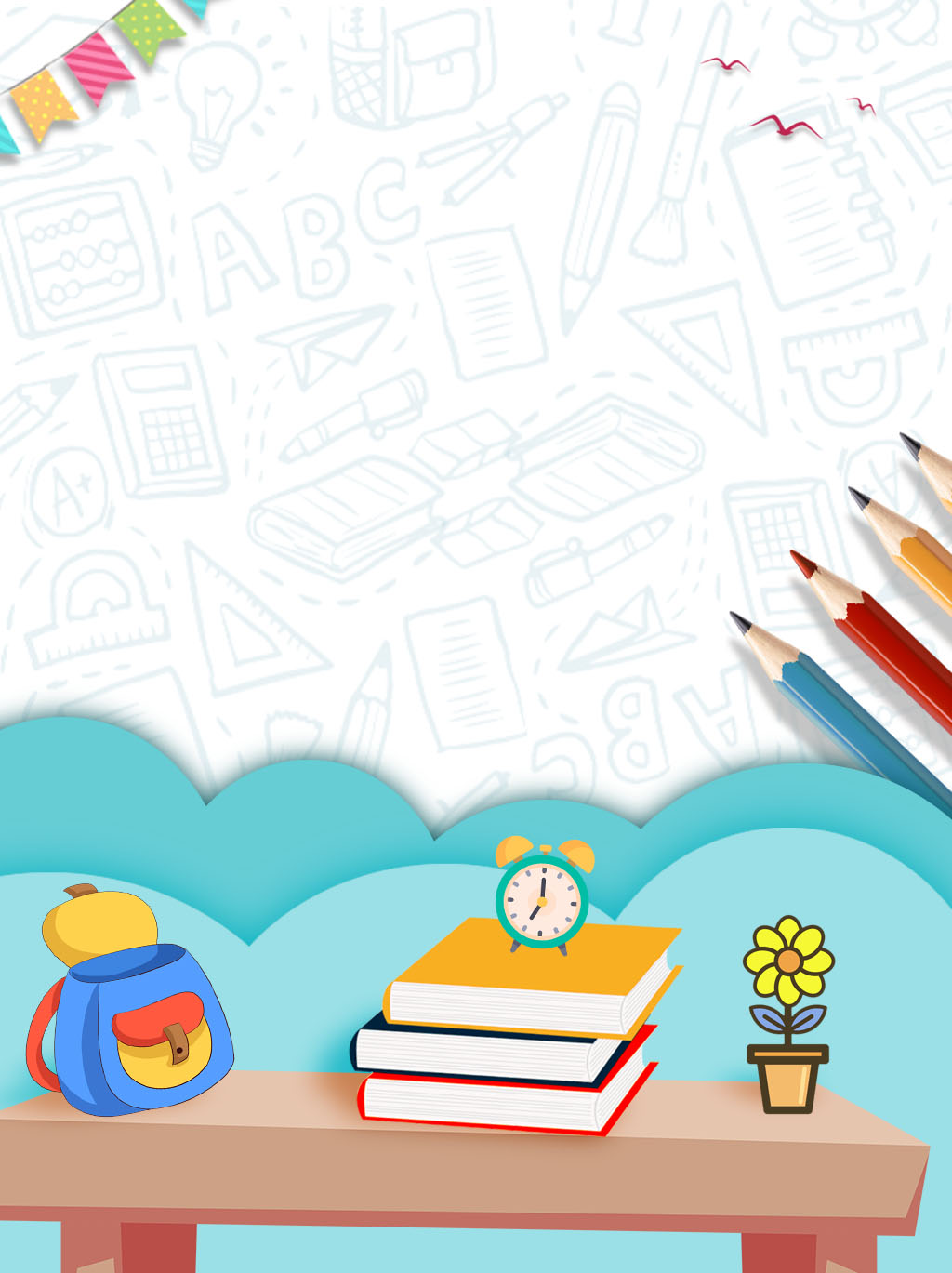 教育改变命运　智慧引领未来
工作总结\学院宣讲\家长会\教学会议\教学计划等适用
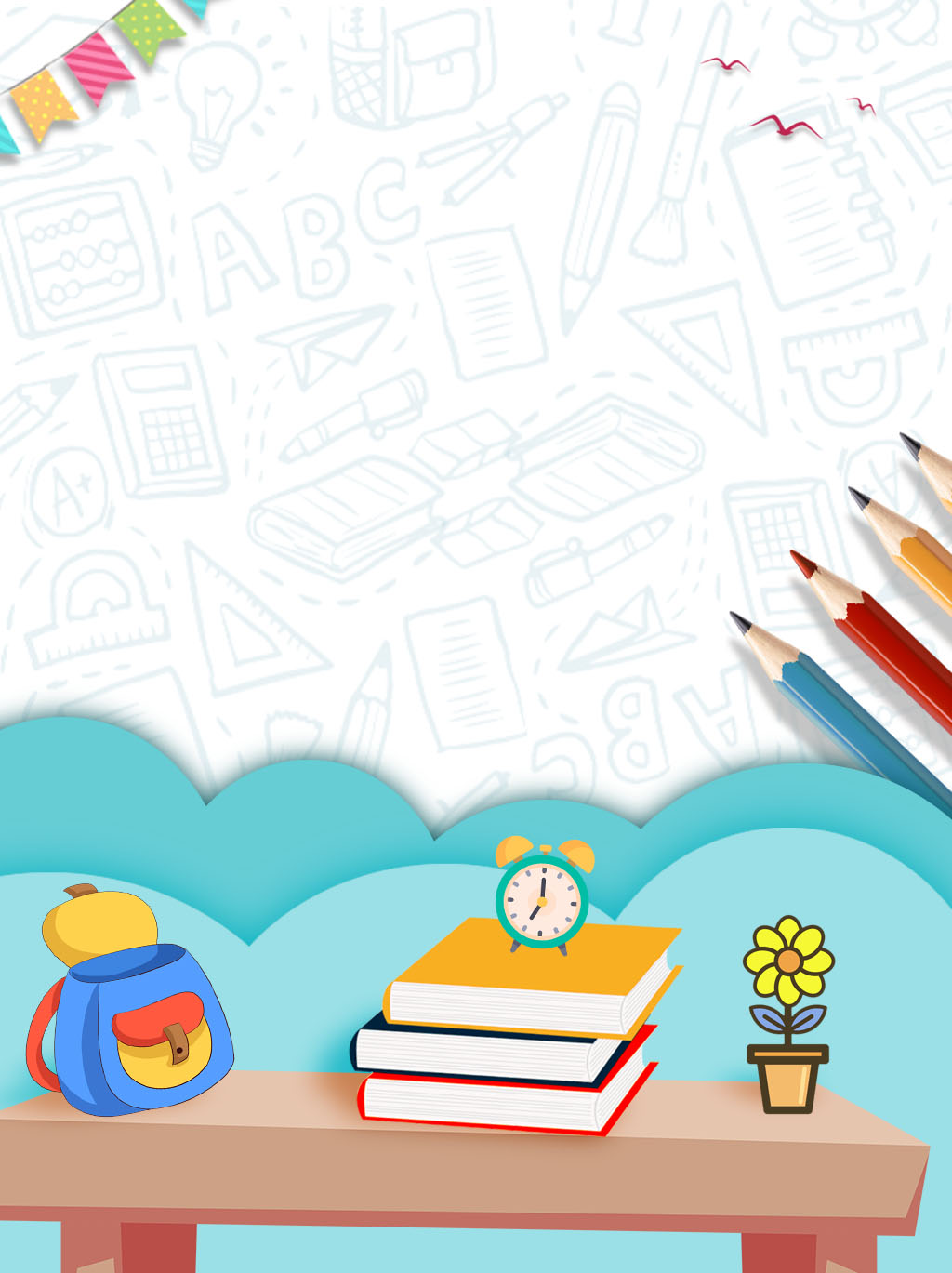 目录
CONTENTS
01
02
请添加内容标题
请添加内容标题
An action plan with executable, actionable and creative ideas can effectively enhance the company's reputation and brand reputation.
An action plan with executable, actionable and creative ideas can effectively enhance the company's reputation and brand reputation.
03
04
请添加内容标题
请添加内容标题
An action plan with executable, actionable and creative ideas can effectively enhance the company's reputation and brand reputation.
An action plan with executable, actionable and creative ideas can effectively enhance the company's reputation and brand reputation.
[Speaker Notes: 更多模版：亮亮图文旗舰店https://liangliangtuwen.tmall.com]
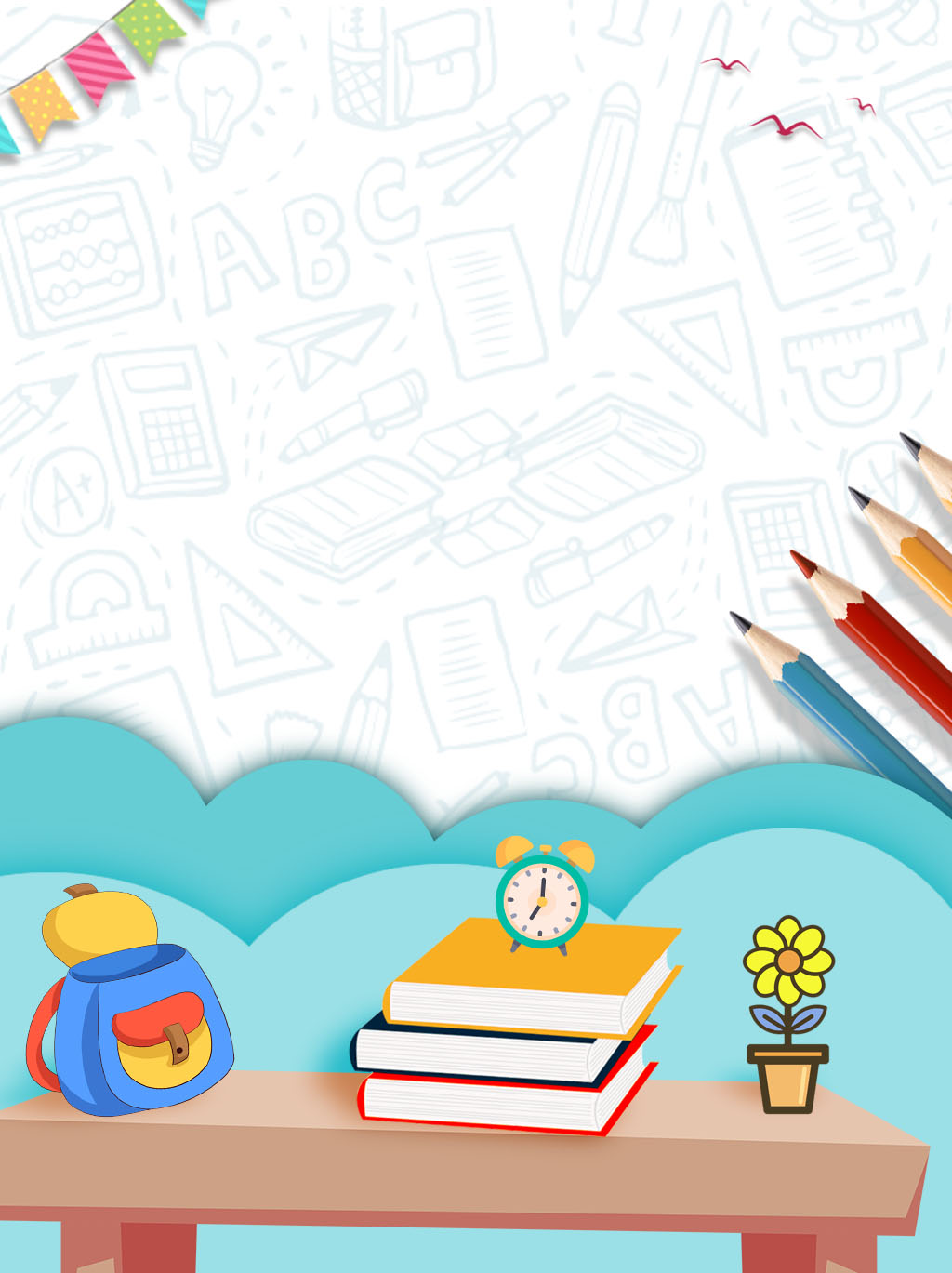 01
请添加内容标题
An action plan with executable, actionable and creative ideas can effectively enhance the company's reputation and brand reputation.
[Speaker Notes: 更多模版：亮亮图文旗舰店https://liangliangtuwen.tmall.com]
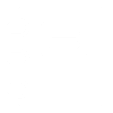 单击此处添加标题
输入标题
输入标题
输入标题
输入标题
Event planning is an effective behavior to increase market share.
Event planning is an effective behavior to increase market share.
Event planning is an effective behavior to increase market share.
Event planning is an effective behavior to increase market share.
[Speaker Notes: 更多模版：亮亮图文旗舰店https://liangliangtuwen.tmall.com]
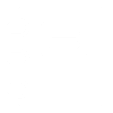 单击此处添加标题
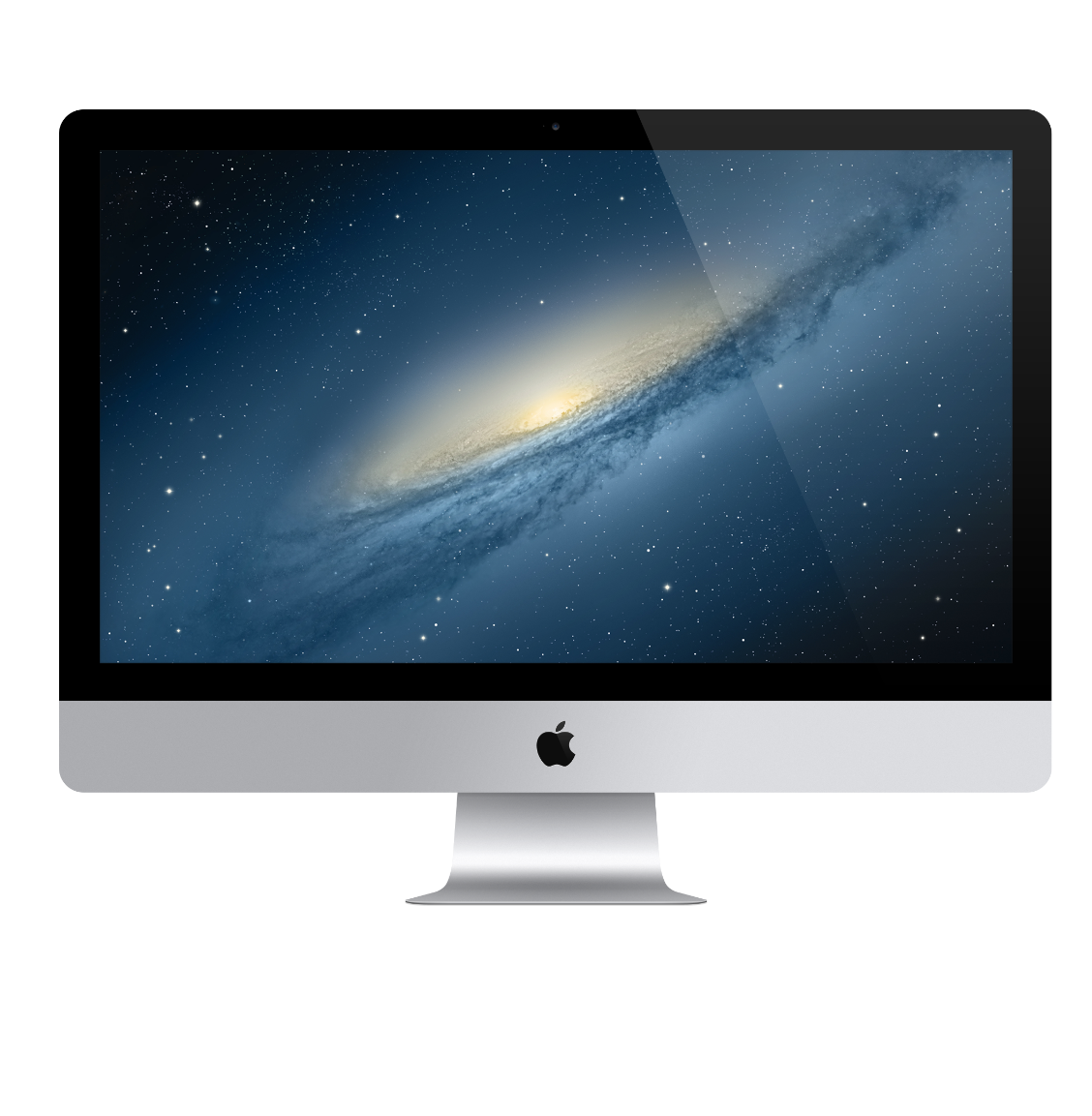 添加标题
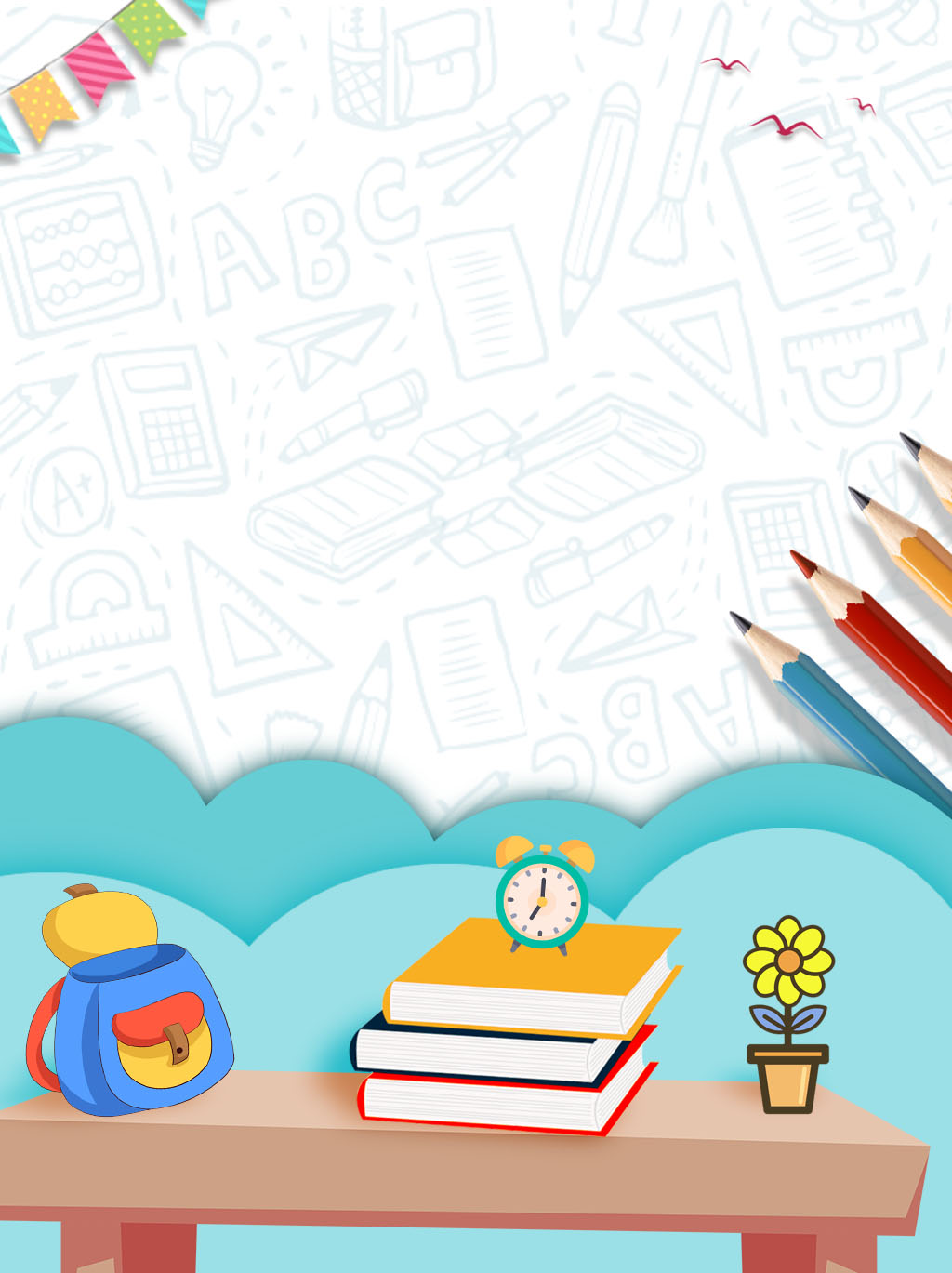 Event planning is an effective behavior to increase market share.
添加标题
Event planning is an effective behavior to increase market share.
添加标题
Event planning is an effective behavior to increase market share.
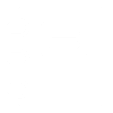 单击此处添加标题
Event planning is an effective behavior to increase market share.
Event planning is an effective behavior to increase market share.
Event planning is an effective behavior to increase market share. Event planning is an effective behavior to increase market share. Event planning is an effective behavior to increase market share.
Event planning is an effective behavior to increase market share. Event planning is an effective behavior to increase market share.
Event planning is an effective behavior to increase market share.Event planning is an effective behavior to increase market share.
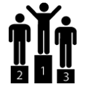 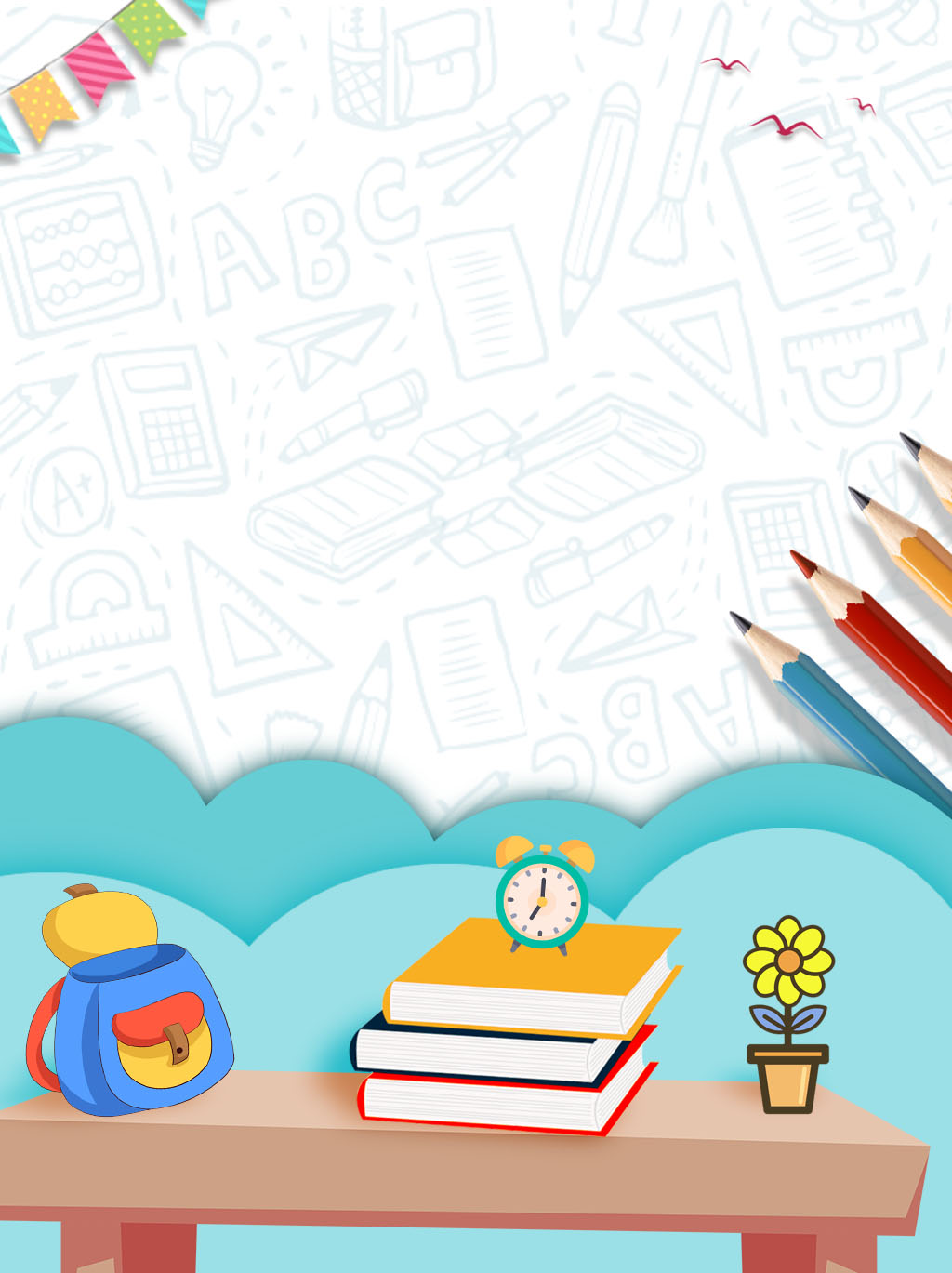 02
请添加内容标题
An action plan with executable, actionable and creative ideas can effectively enhance the company's reputation and brand reputation.
[Speaker Notes: 更多模版：亮亮图文旗舰店https://liangliangtuwen.tmall.com]
关键字
关键字
Please enter your detailed introduction text here, which is required concise and concise。Please enter your detailed introduction text here, which is required to be concise and concise。
Please enter your detailed introduction text here, which is required concise and concise。Please enter your detailed introduction text here, which is required to be concise and concise。
关键字
关键字
Please enter your detailed introduction text here, which is required concise and concise。Please enter your detailed introduction text here, which is required to be concise and concise。
Please enter your detailed introduction text here, which is required concise and concise。Please enter your detailed introduction text here, which is required to be concise and concise。
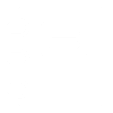 单击此处添加标题
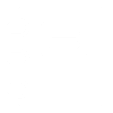 单击此处添加标题
添加标题
关键词
An action plan with executable, actionable and creative ideas can effectively enhance the company's reputation and brand reputation.
Event planning is an effective behavior to increase market share.
关键词
Event planning is an effective behavior to increase market share.
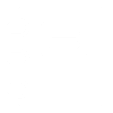 单击此处添加标题
标题添加此处
标题添加此处
标题添加此处
标题添加此处
The user can demonstrate on a projector or computer, or print the presentation and make it into
The user can demonstrate on a projector or computer, or print the presentation and make it into
The user can demonstrate on a projector or computer, or print the presentation and make it into
The user can demonstrate on a projector or computer, or print the presentation and make it into
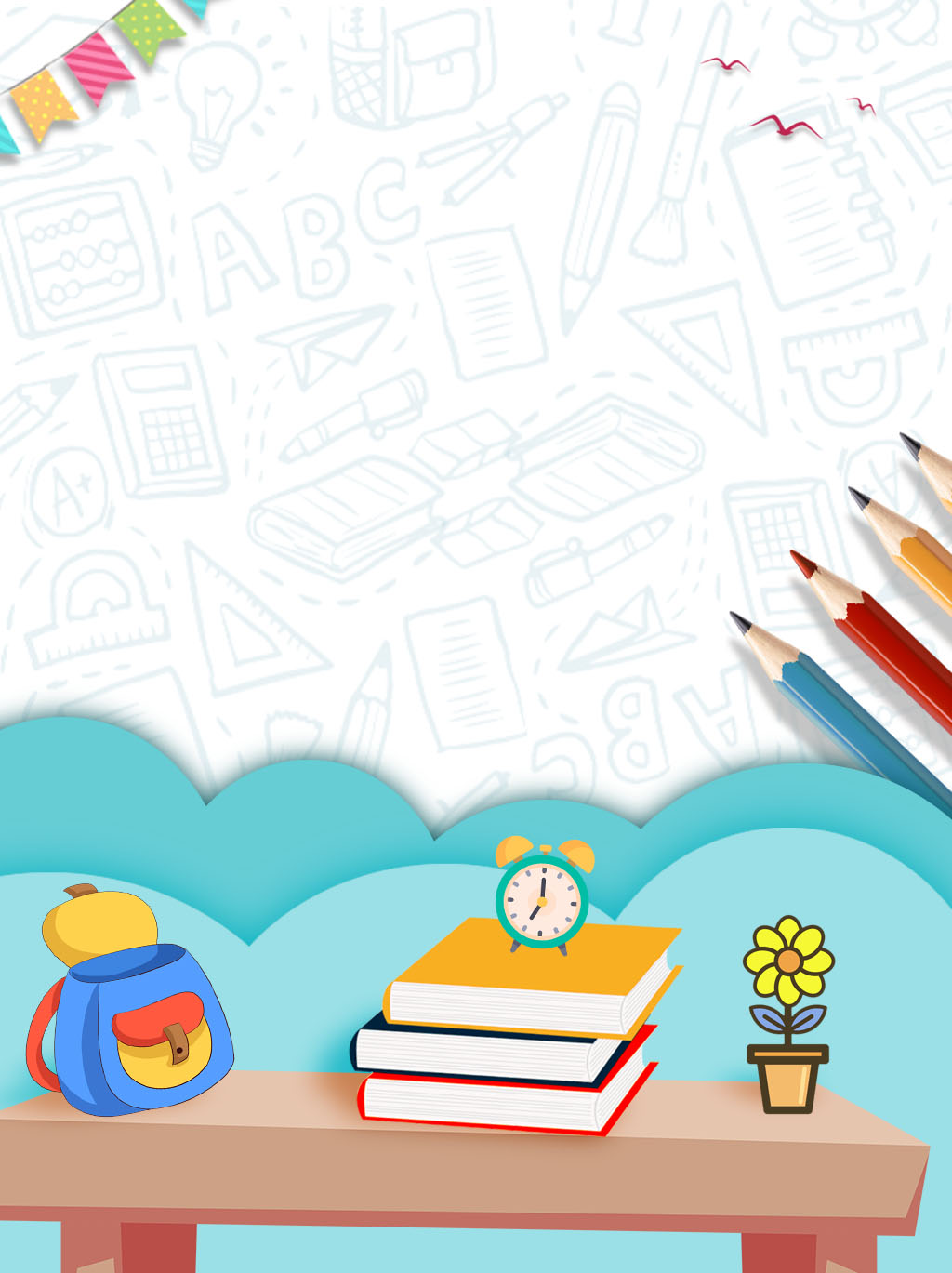 03
请添加内容标题
An action plan with executable, actionable and creative ideas can effectively enhance the company's reputation and brand reputation.
[Speaker Notes: 更多模版：亮亮图文旗舰店https://liangliangtuwen.tmall.com]
Please enter your detailed introduction text here, which is required concise and concise。Please enter your detailed introduction text here, which is required to be concise and concise。
添加标题
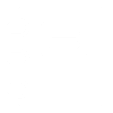 单击此处添加标题
Please enter your detailed introduction text here, which is required concise and concise。Please enter your detailed introduction text here, which is required to be concise and concise。
添加标题
添加标题
添加标题
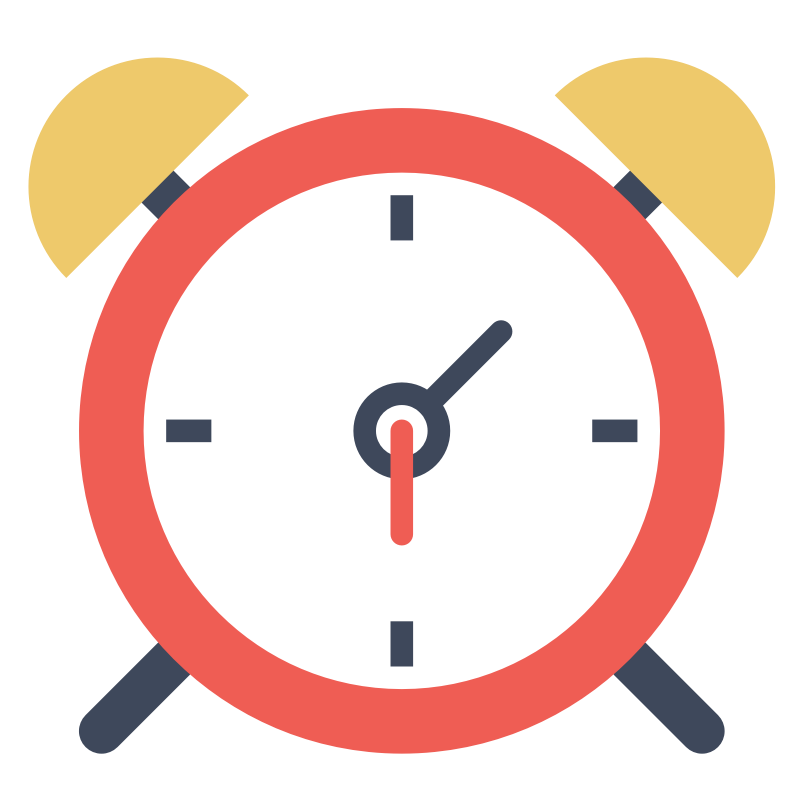 [Speaker Notes: 更多模版：亮亮图文旗舰店https://liangliangtuwen.tmall.com]
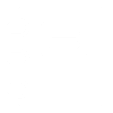 单击此处添加标题
80%
标题
添加标题
Event planning is an effective behavior to increase market share.
60%
50%
标题
Event planning is an effective behavior to increase market share.
添加标题
关键词
添加标题
标题
Event planning is an effective behavior to increase market share. 

An action plan with executable, actionable and creative ideas can effectively enhance the company's reputation and brand reputation.
Event planning is an effective behavior to increase market share.
30%
标题
添加标题
Event planning is an effective behavior to increase market share.
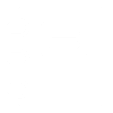 单击此处添加标题
96%
输入标题
82%
Event planning is an effective behavior to increase market share.
85%
50%
46%
Event planning is an effective behavior to increase market share.
35%
Event planning is an effective behavior to increase market share.
Event planning is an effective behavior to increase market share.
Event planning is an effective behavior to increase market share.
类目05
类目04
类目02
类目03
类目01
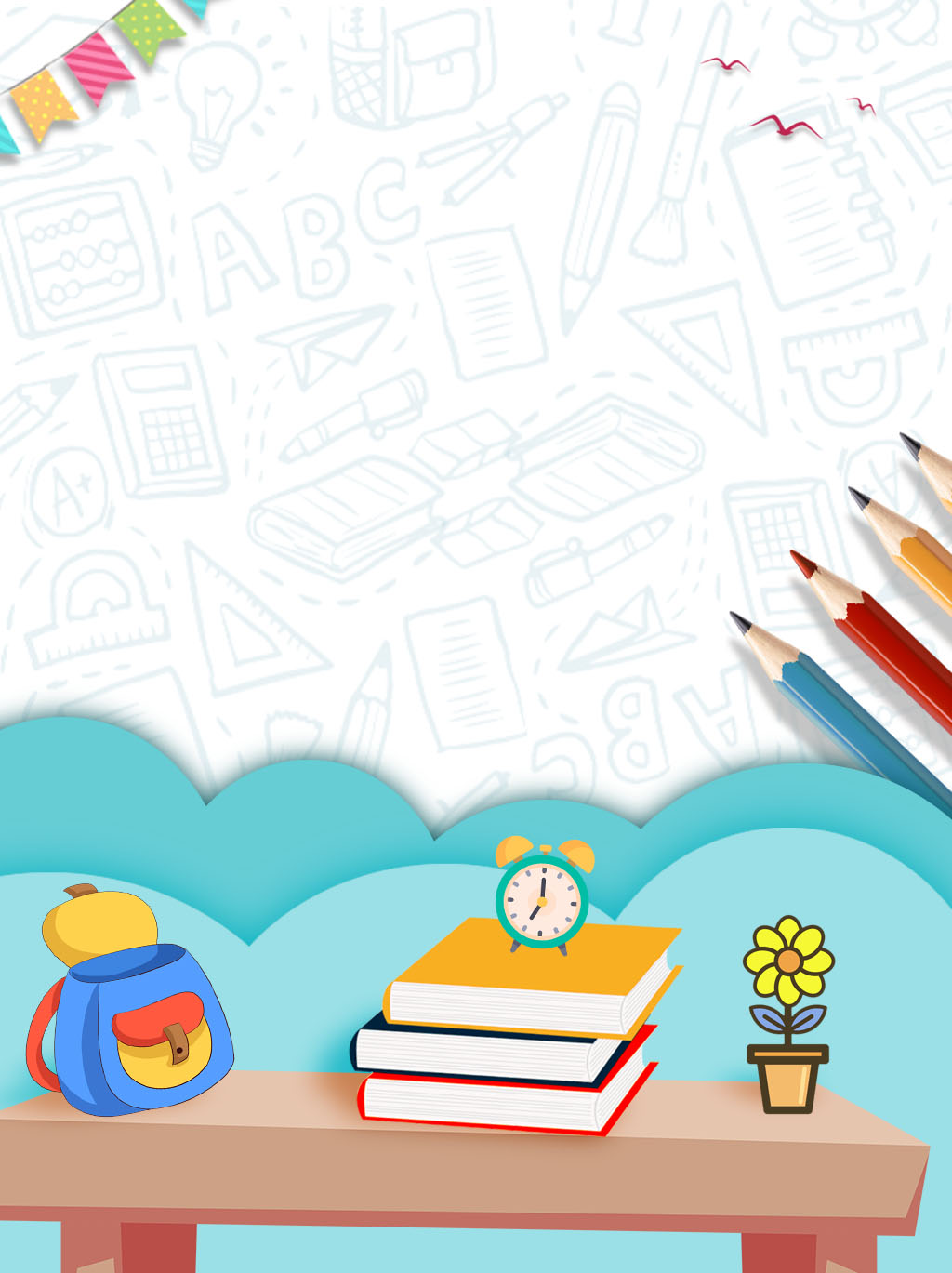 04
请添加内容标题
An action plan with executable, actionable and creative ideas can effectively enhance the company's reputation and brand reputation.
[Speaker Notes: 更多模版：亮亮图文旗舰店https://liangliangtuwen.tmall.com]
标题
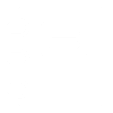 单击此处添加标题
此处添加文本1
此处添加文本2
An action plan with executable, actionable and creative ideas can effectively enhance the company's reputation and brand reputation.
此处添加文本3
此处添加文本4
Event planning is an effective behavior to increase market share.
此处添加文本5
[Speaker Notes: 更多模版：亮亮图文旗舰店https://liangliangtuwen.tmall.com]
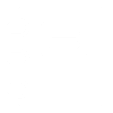 单击此处添加标题
添加标题
点添加标题
添加标题
点添加标题
添加标题
点添加标题
添加标题
点添加标题
添加标题
点添加标题
添加标题
点添加标题
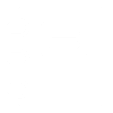 单击此处添加标题
01
02
03
点添加标题
点添加标题
点添加标题
Lorem ipsum dolor sit amet consectetuer adipiscing elit. Maecenas porttitor congue massa. Fusce posere  magna
Lorem ipsum dolor sit amet consectetuer adipiscing elit. Maecenas porttitor congue massa. Fusce posere  magna
Lorem ipsum dolor sit amet consectetuer adipiscing elit. Maecenas porttitor congue massa. Fusce posere  magna
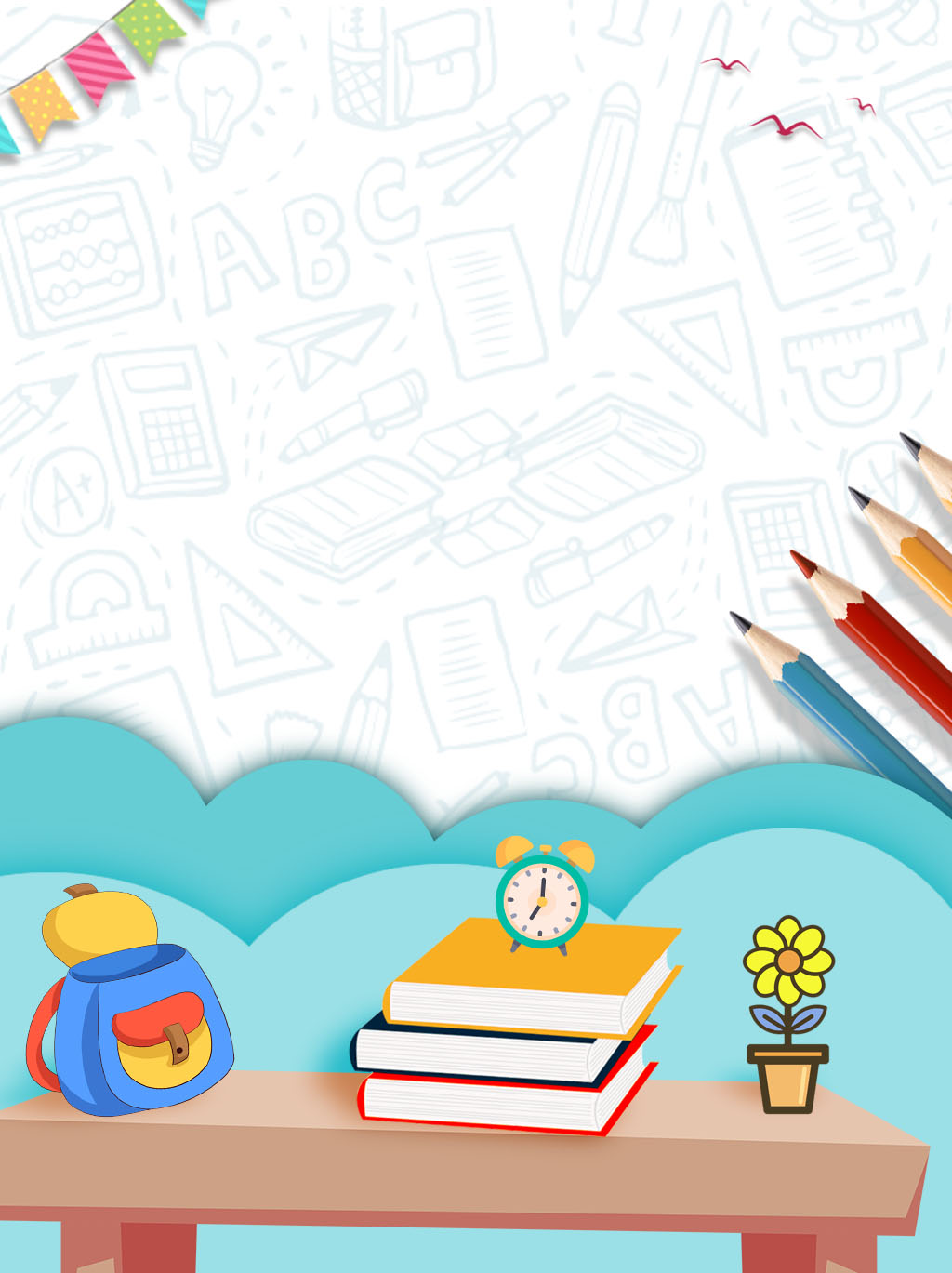 感谢您的聆听
工作总结\学院宣讲\家长会\教学会议\教学计划等适用